Determination of the death season by dental cementum analysis of horses Equus ferus (Boddaert, 1785) from the Upper Paleolithic site Kostenki 14 (Markina gora) (Voronezh region, Russia)
N.E. Prilepskaya¹,  N.D. Burova²,  A.A. Sinitsyn²


¹ Lomonosov Moscow State University (Moscow, Russia) 
  e-mail: nprilepskaya@gmail.com

² The  Institute of the History of Material Culture of RAS (Saint Petersburg, Russia)



Ancara 2018
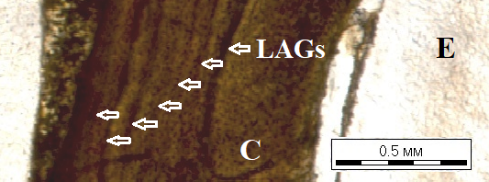 Growth layers in dental cementum of Equus ferus tooth (M1) from layer IVa of the paleolithic site  Kostenki-14 (Markina gora). 
Sample #K-14-IVа-1998/Π69/20p. 
LAG - line of arrested growth; C – cementum; E – enamel.
Geographical location of Kostenki village
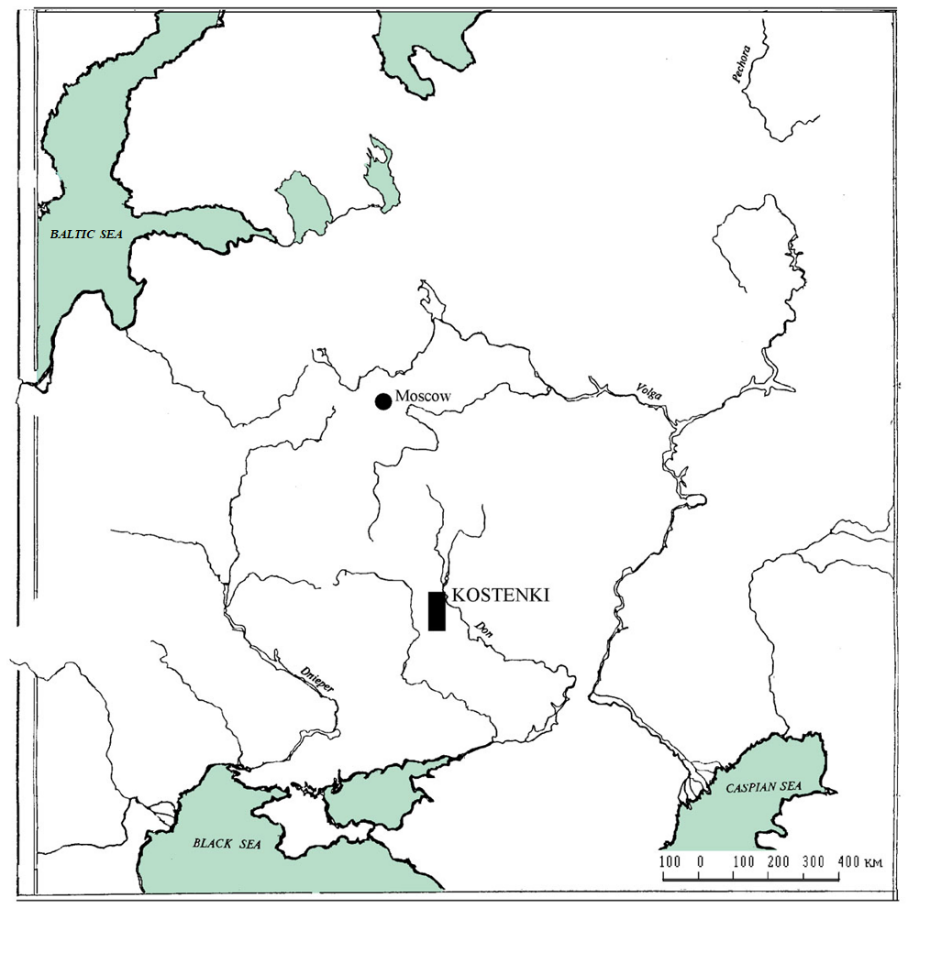 Location of Kostenki 14 (Markina Mountain) site  among the paleolithic sites of Kostenki-Borshchevo district
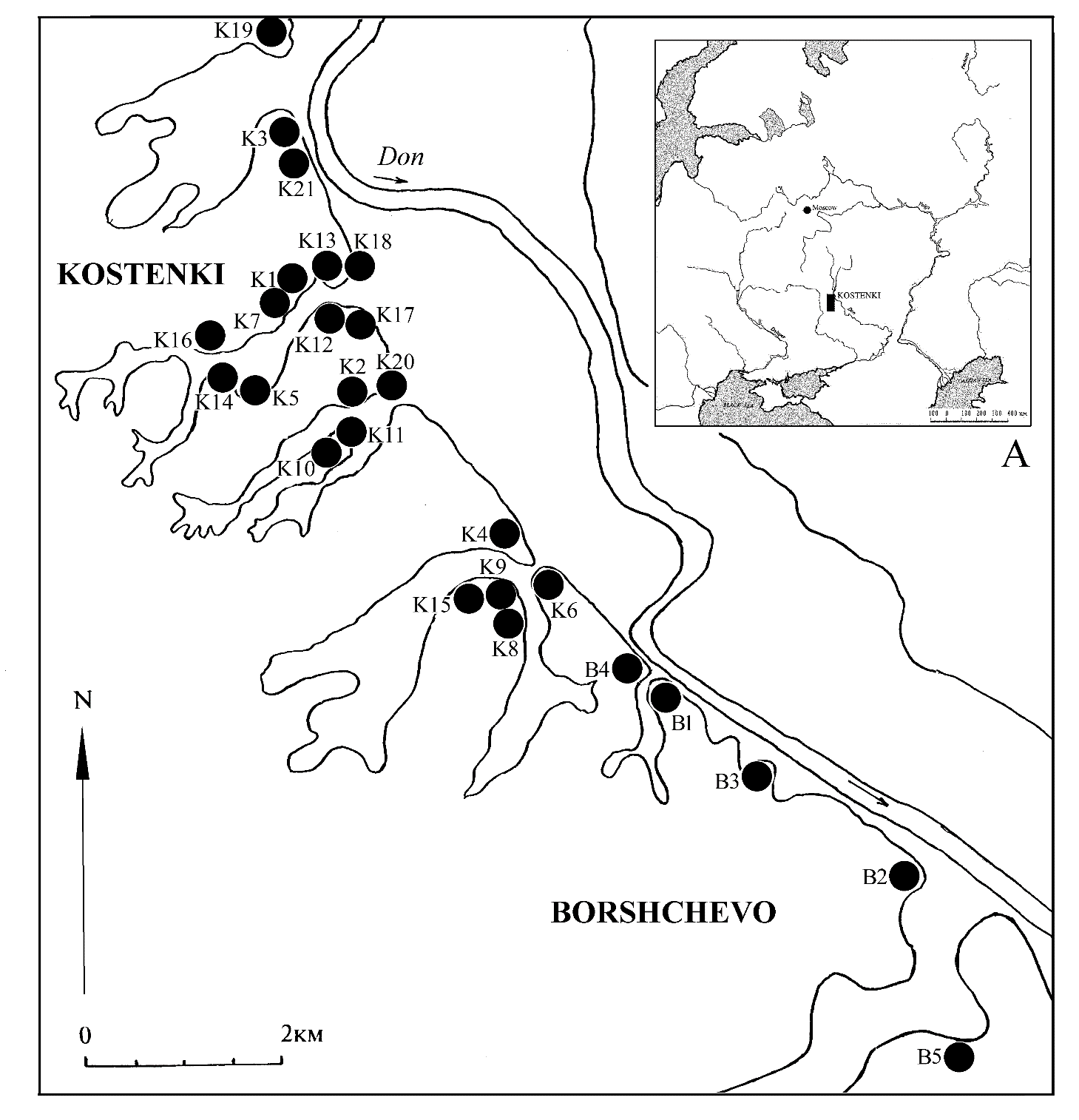 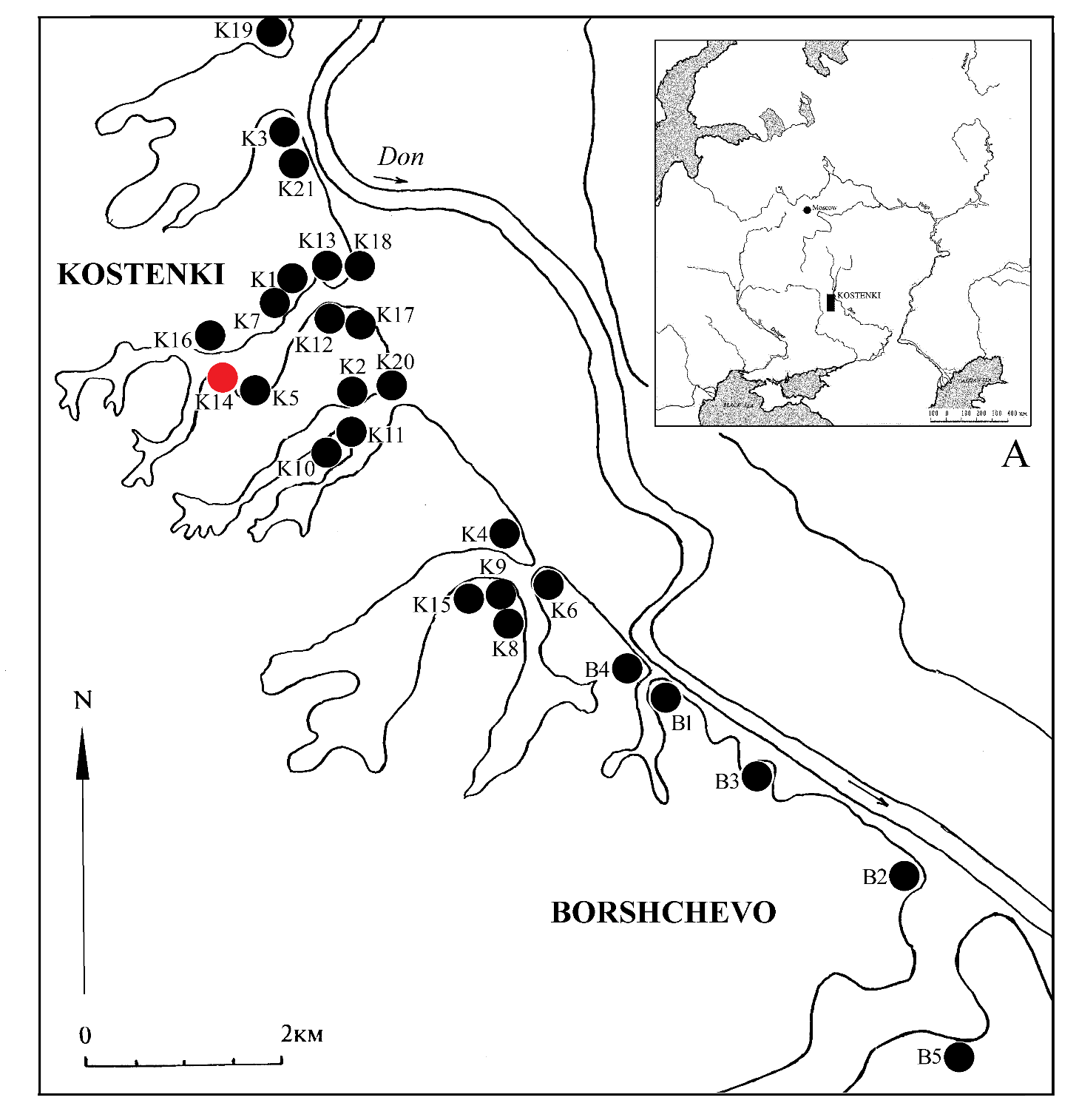 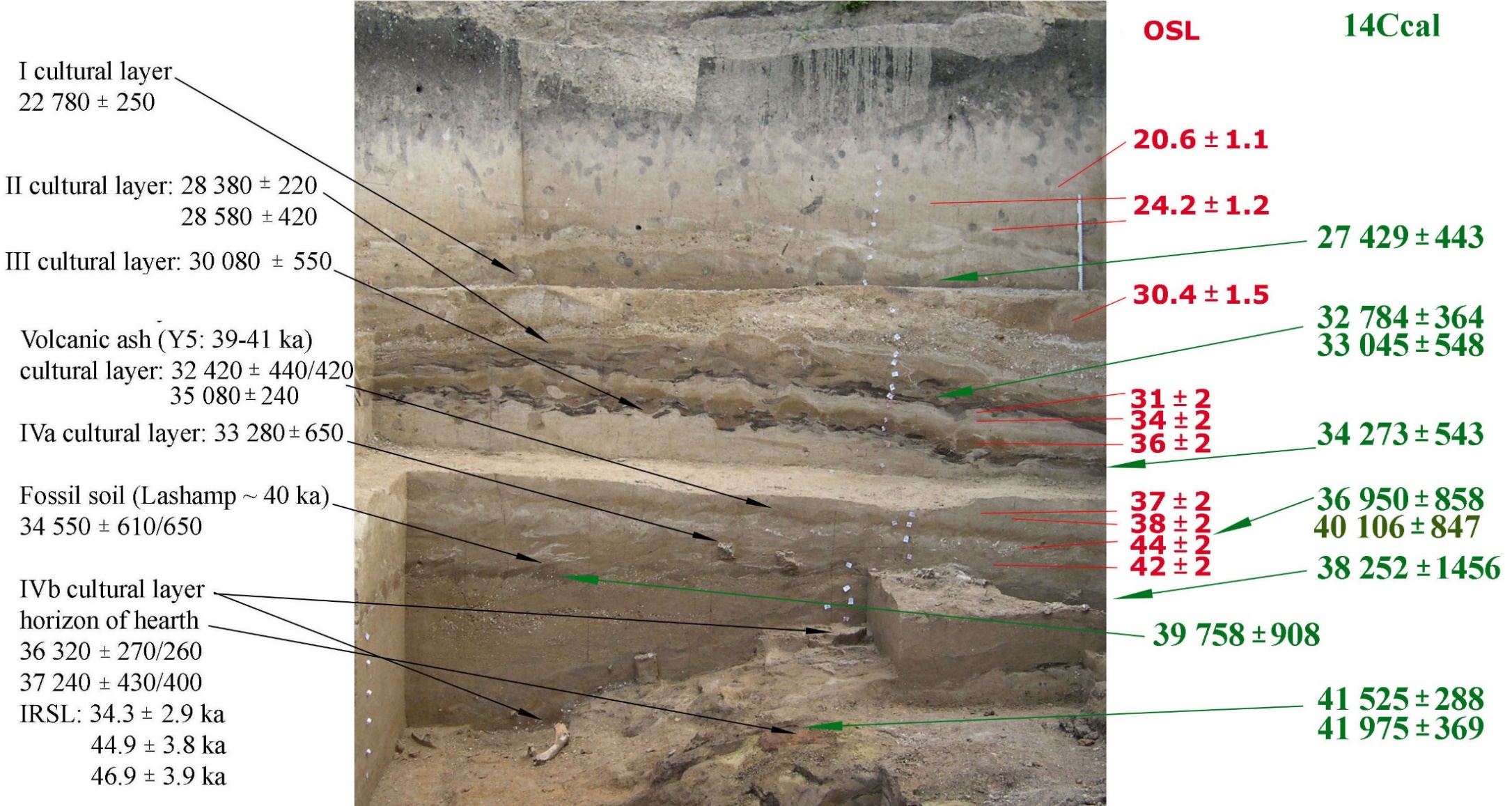 Kostenki 14. Eastern excavation. Section of the southern wall in 2004. Left - stratigraphic position of cultural layers and radiocarbon dates; on the right - calibrated radiocarbon dates and OSL dates
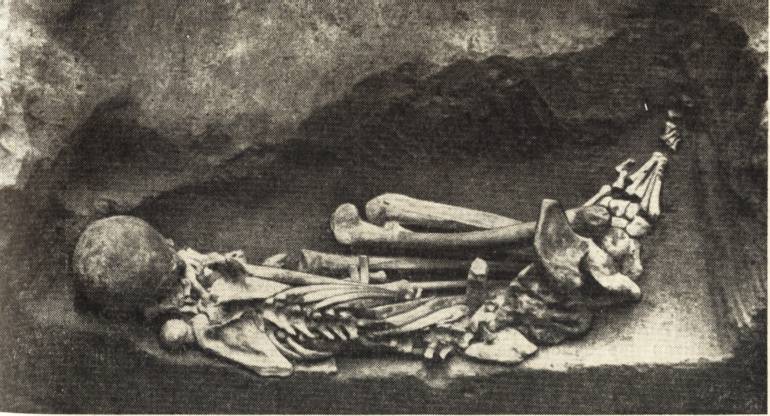 Kostenki 14. The grave of a man under the third cultural layer
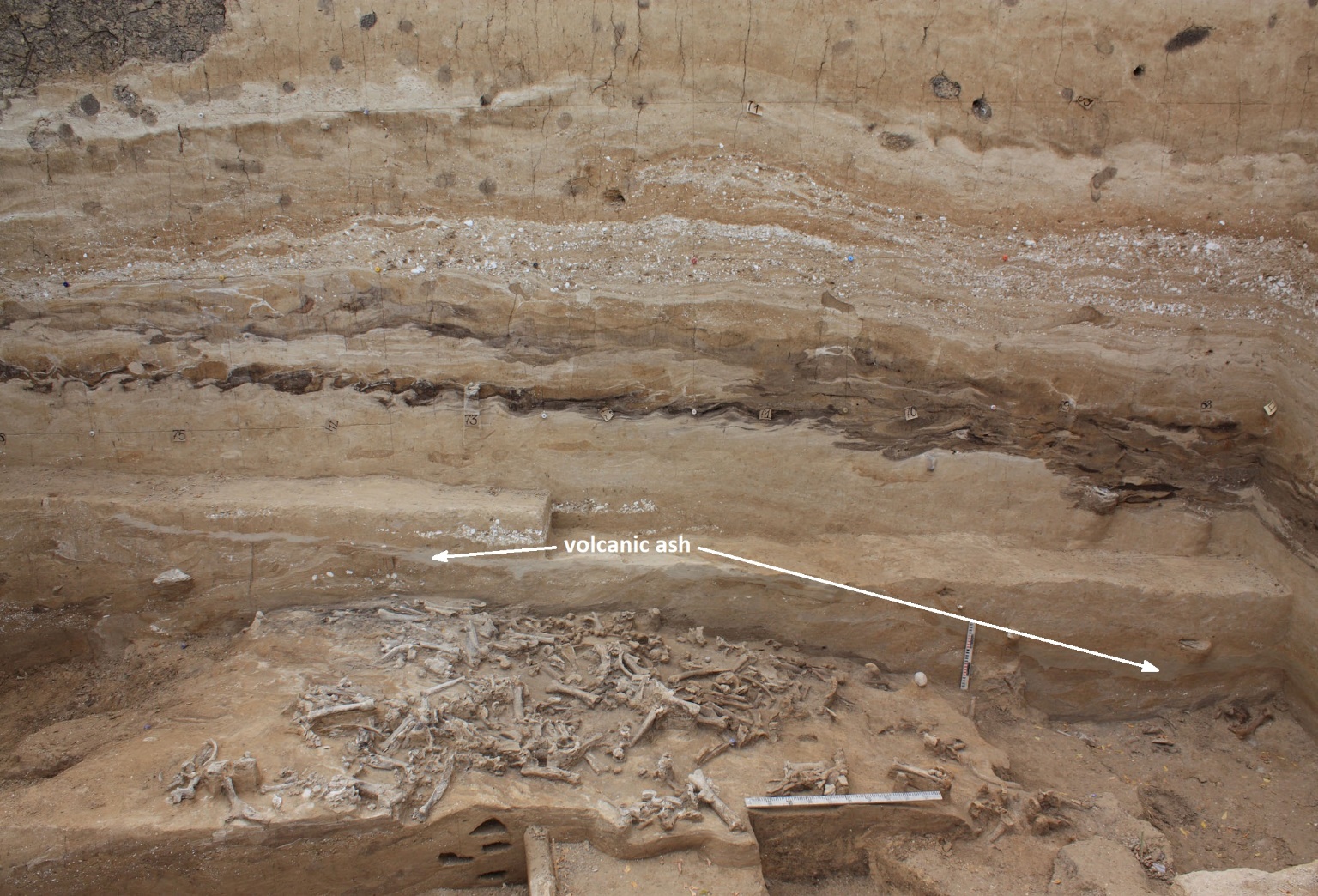 Kostenki 14. Cultural layer IVa in the excavation in 2009. 
The arrows show a layer of volcanic ash
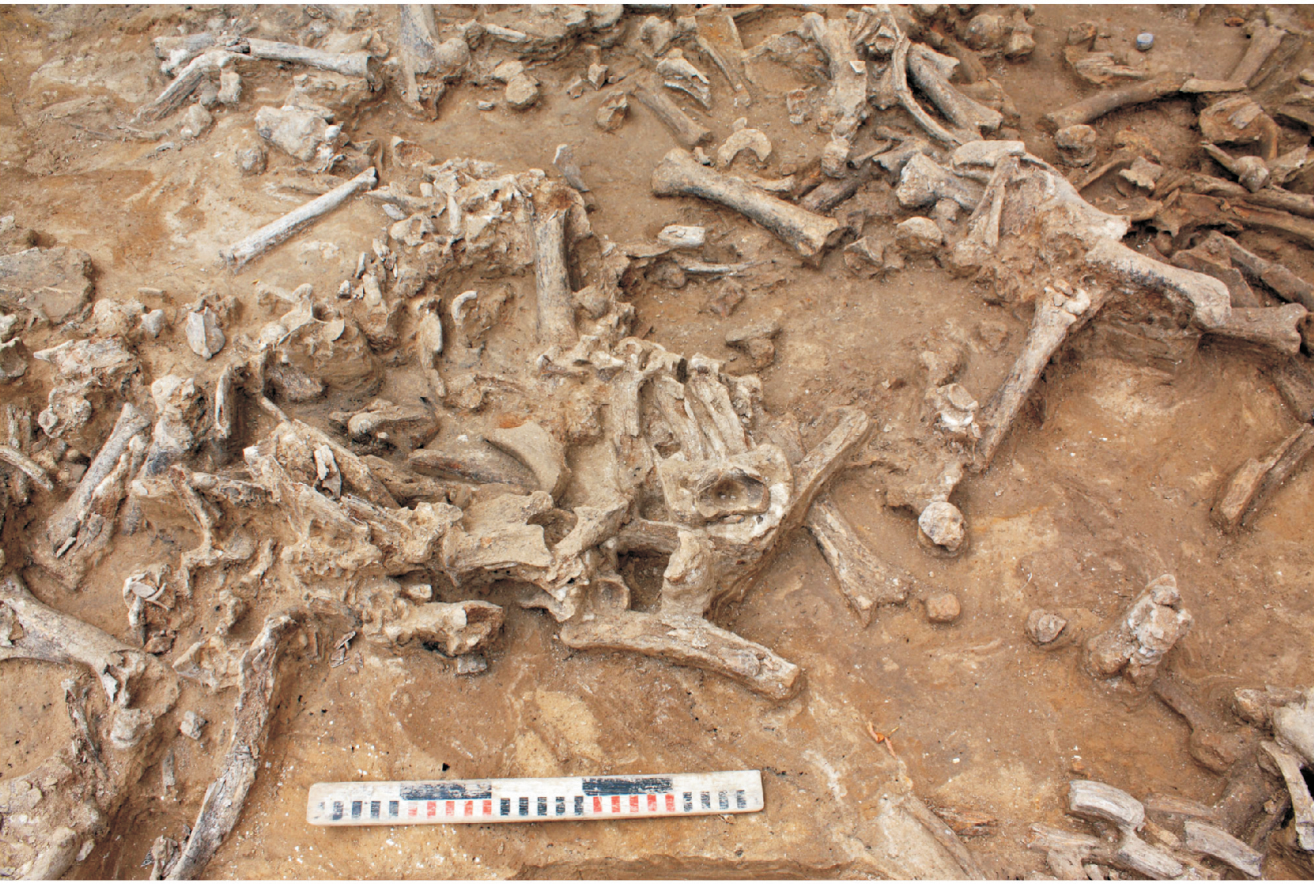 Osteological material of VIa layer of the upper Paleolithic site Kostenki 14. Squares U-72 and U-73. View from North. 2009.
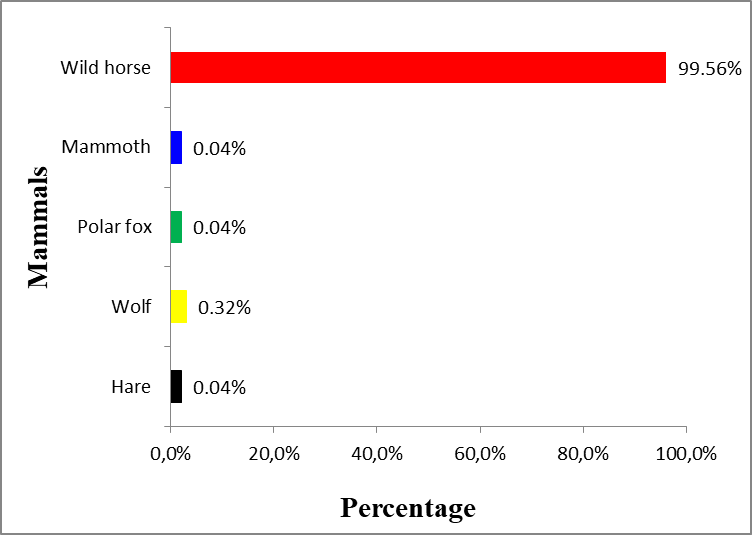 Percentage of different species on the upper Paleolithic site Kostenki 14 (layer IVa) (1998-2012)
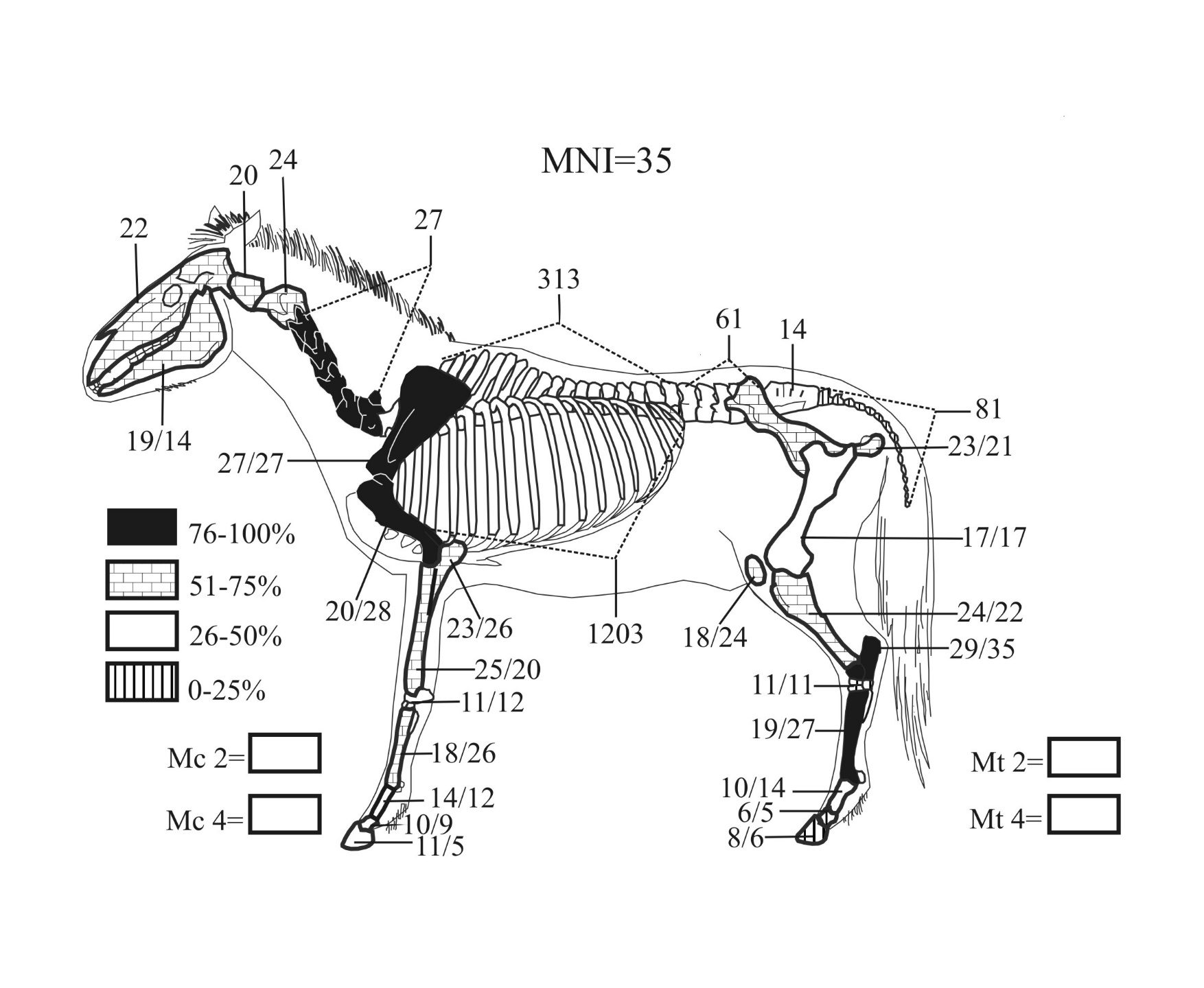 MNI - Minimal Number of Individuals
Percentage of different skeletal elements in the collection
(Burova, Petrova, 2011)
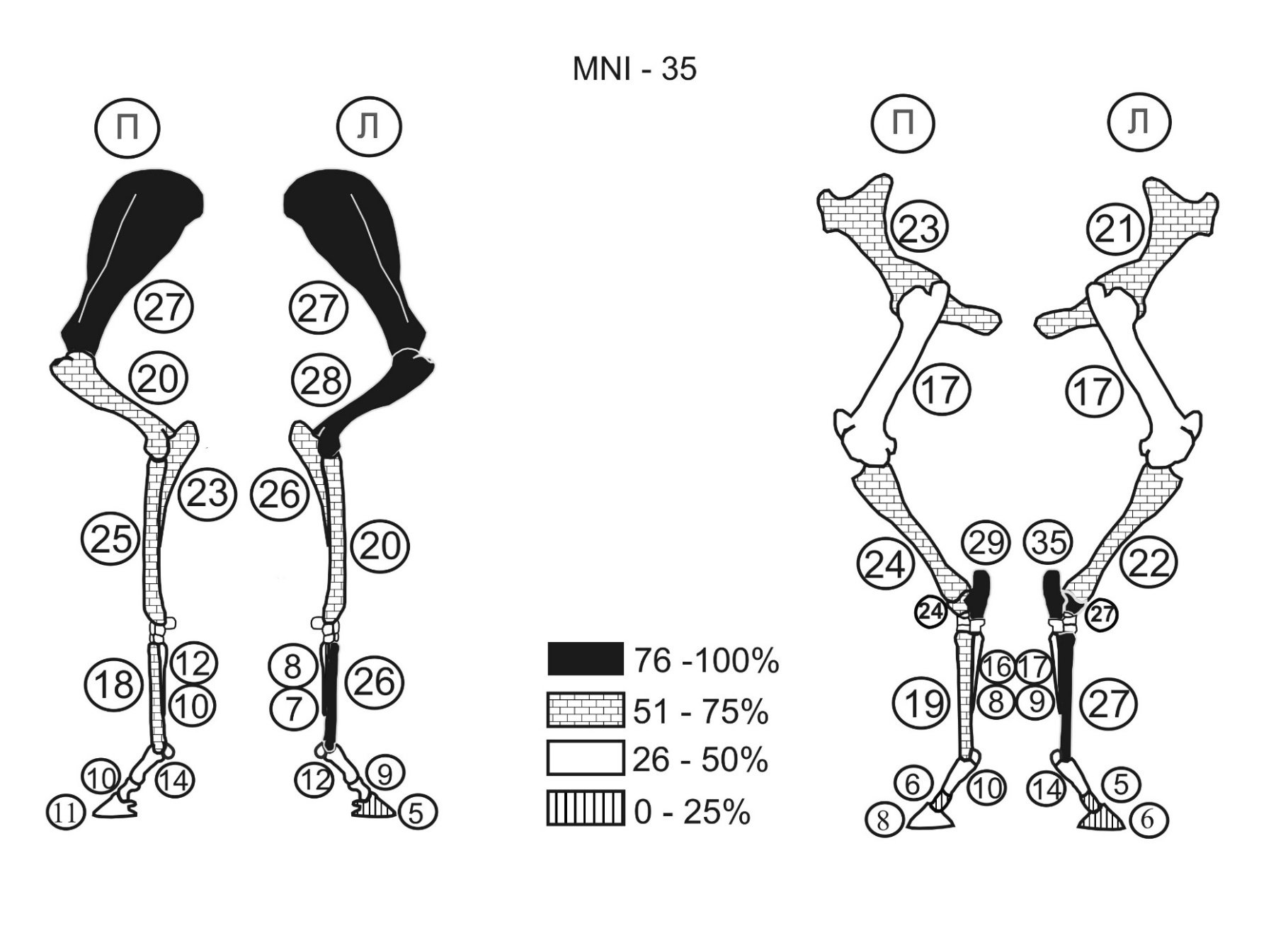 MNI - Minimal Number of Individuals. Percentage of different skeletal elements in the collection
Causes of formation of bone cluster in the layer VIa
The point of view of archaeologists
 The layer is a kill-site where a herd of horses was killed and dressed by humans as a result of a one-time hunting.

The point of view of zooarchaeologists
 Bone accumulation in the layer was formed as the result of death of several herds of horses in different seasons. Zooarchaeologists allow two scenarios: natural death and human hunt. In the first scenario humans could also take parts of dead horses or even finish dying animals.
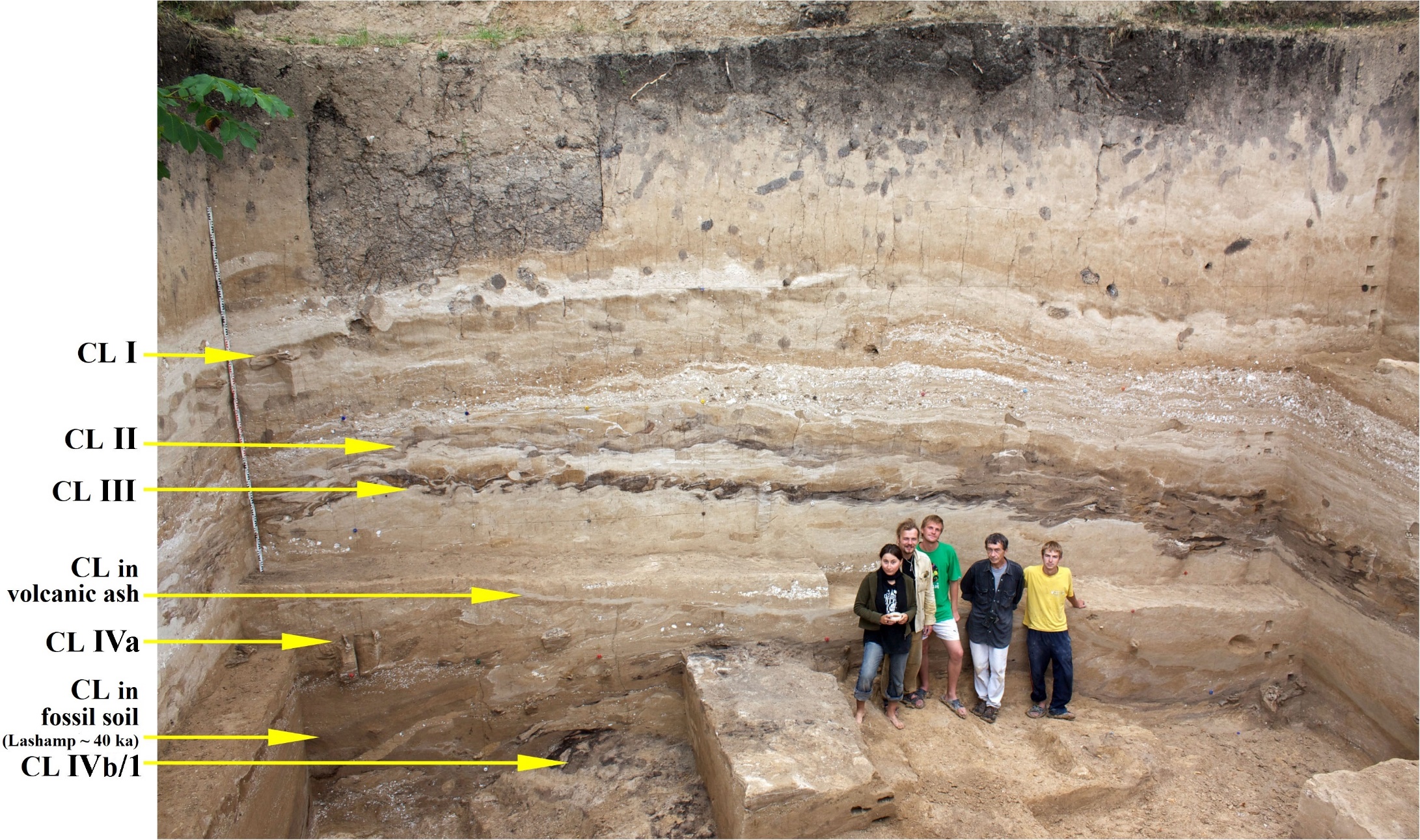 Kostenki 14 (Markina gora). South Wall section. 
Location of cultural layers (CL). View from the North. 2009.
Teeth from the layer IVa of the Upper Paleolithic site Kostenki 14
36 cheek teeth belonging to 24 individuals were studied
82 thin sections and polished sections were made
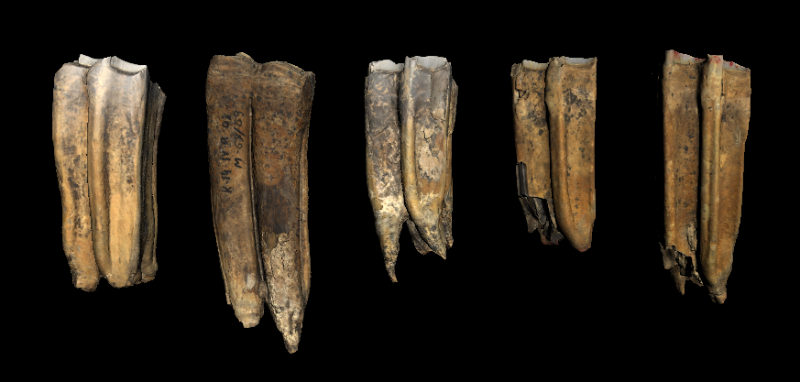 Teeth from the layer IVa of the Upper Paleolithic site Kostenki 14
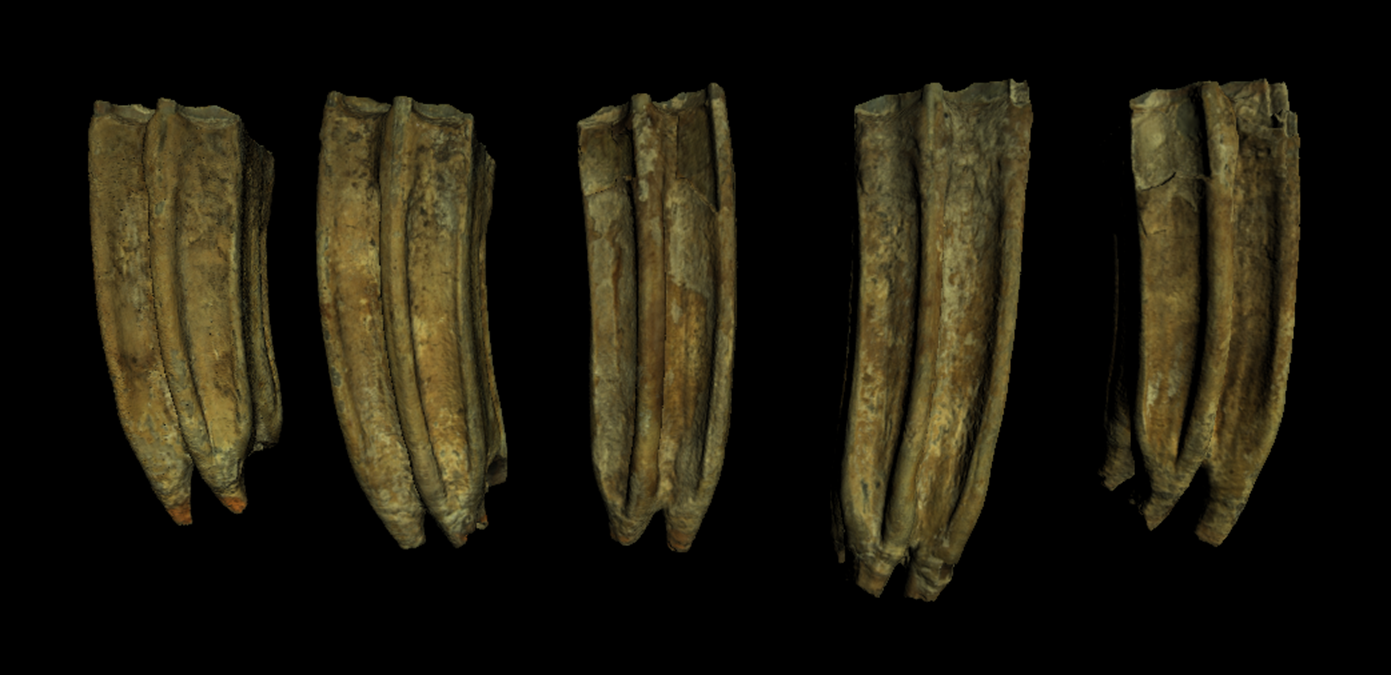 Methods
3D scanning. All teeth were scanned in 3D with a 3D scanner before making thin sections and polished sections. 3D models can be seen in attached file.


Thin sections and polished sections preparation
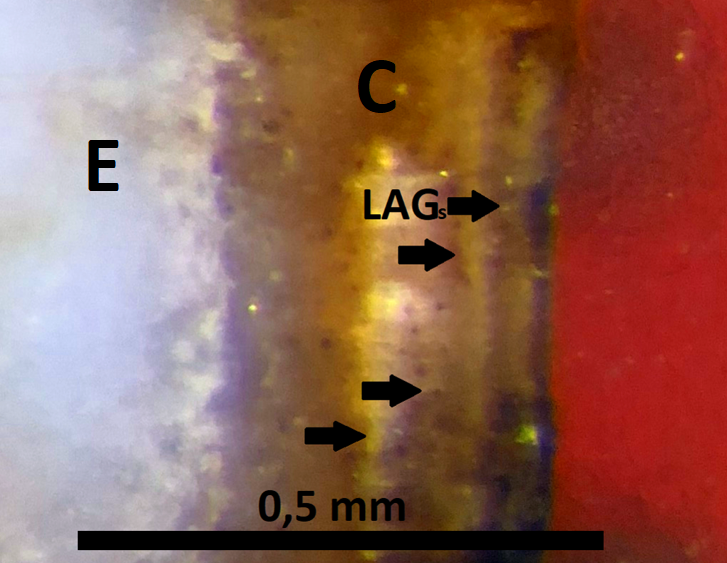 Growth layers in dental cementum of Equus ferus tooth (M1) from the layer IVa of the paleolithic site Kostenki-14 (Markina gora). 
Sample #K-14-IVa-2008/K/L-69/56p. 
LAG - line of arrested growth; C – cementum; E – enamel.
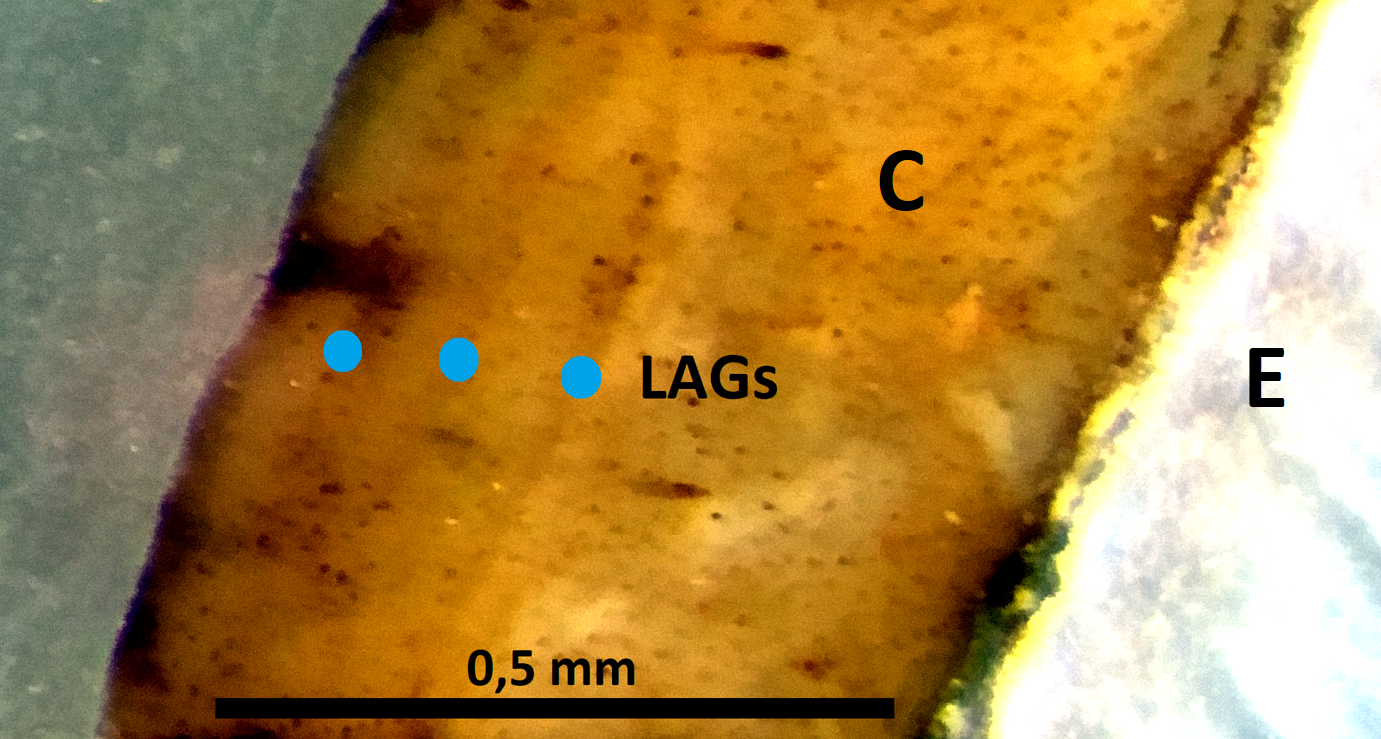 Growth layers in dental cementum of Equus ferus tooth (M1) from layer IVa of the paleolithic site  Kostenki-14 (Markina gora). 
Sample #K-14-IVa-1998/Π-69/20p.
LAG - line of arrested growth; C – cementum; E – enamel.
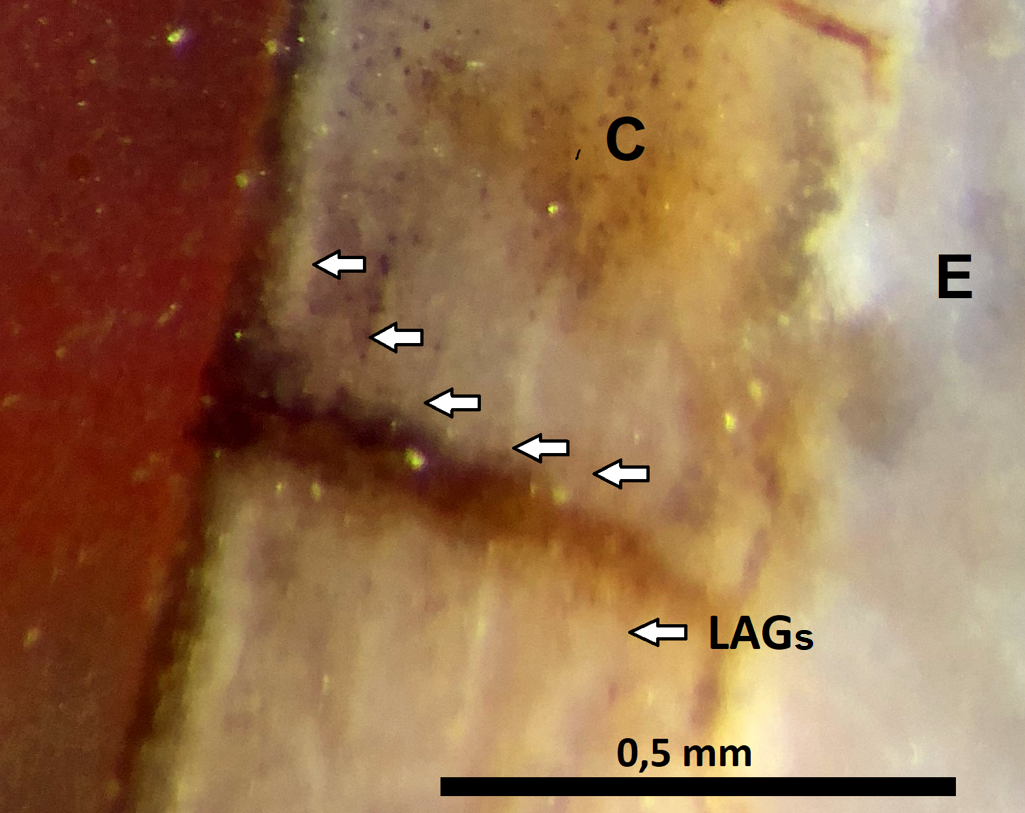 Growth layers in dental cementum of Equus ferus tooth (M1) from the layer IVa of the paleolithic site Kostenki-14 (Markina gora). 
Sample #K-14-IVа-2008/M-68/55p. 
LAG - line of arrested growth; C – cementum; E – enamel.
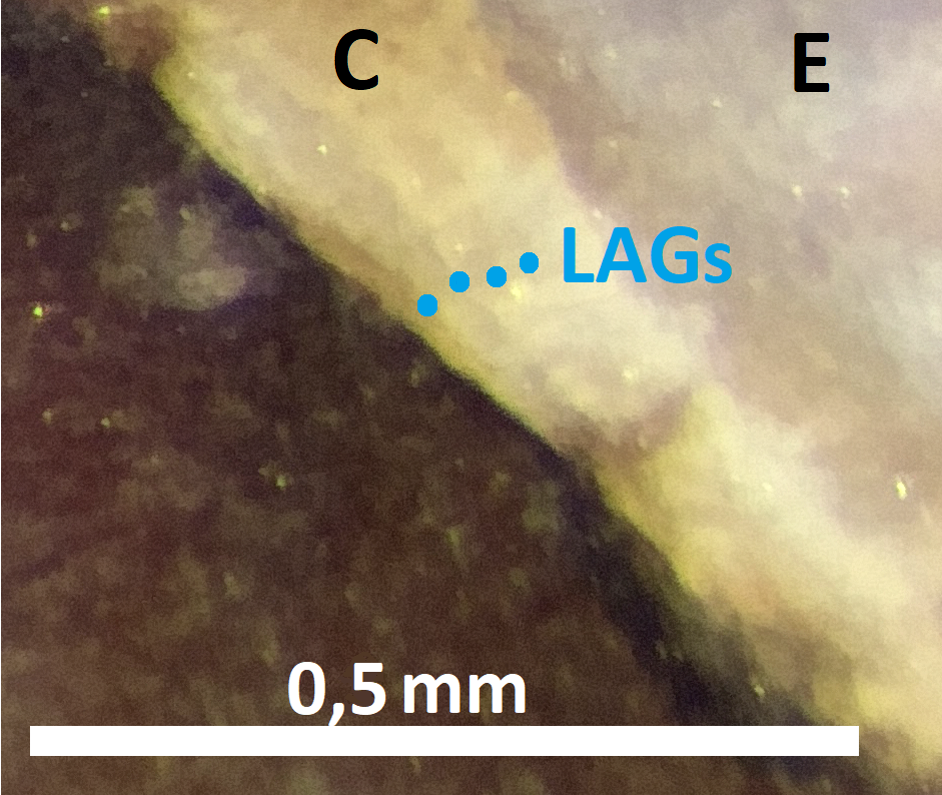 Growth layers in dental cementum of Equus ferus tooth (M1) from the layer IVa of the paleolithic site Kostenki-14 (Markina gora). 
Sample #K-14-IVа-2008/M-68/69/46p. 
LAG - line of arrested growth; C – cementum; E – enamel.
Results
A study of dental cement of Equus ferus from IVa cultural layer of the Upper Paleolithic site Kostenki-14 (Markina Gora) was done for the first time at this large-scale. Season of death was determined for 24 horses

Animals died in different seasons: spring-summer and autumn-winter

The numbers of horses died in different seasons differ by more than 2 times :
17 horses died in the spring-summer period
7 horses died in autumn-winter period
Conclusions
IVa cultural layer is a territory where horses died in different seasons


The numbers of horses died in different seasons differ by more than 2 times
References
Beasley M.J., Brown W.A.B. and Legge A.J. (1992) Incremental Banding in Dental Cementum: Methods of Preparation for Teeth from Archaeological Sites and for Modern Comparative Specimens // International Journal of Osteoarchaeology, Vol. 2, 37-50.
Burke A. (1992) Prey Movements and Settlement Patterns during the Upper Palaeolithic in Southwestern France. PhD Dissertation. New York, 306.
Burke A. and Castanet J. (1995) Histological Observations of Cementum Growth in Horse Teeth and their Application to Archaeology // Journal of Archaeological Science, 22, 479–493
Burova N.D. and Petrova E.A. (2011) Archeozoology of the IVa cultural layer of the Upper Paleolithic site Kostenki 14 // Cultural-historical processes in the Paleolithic of Eurasia: human settlement, cultural genesis, material culture and natural environment. Proceedings of the III (XIX) All-Russian Archaeological Congress. Vol. 1. St. Petersburg-Moscow-Veliky Novgorod (In Russian), 31-32.
Greenfield H.J., Moore N.C. and Steppan K. (2015) Estimating the Age- and Season-of-Death for Wild Equids: a Comparison of Techniques Utilising a Sample from the Late Neolithic Site of Bad Buchau-Dullenried, Germany // Open Quaternary, 1: 3, 1-28
Klevezal G.A. (1988). Recording Structures of Mammals in Zoological Investigations. Moscow: Nuaka (In Russian), 288.
Lieberman D.E. (1994). The Biological Basis for Seasonal Increments in Dental Cementum and Their Application to Archaeological Research // Journal of Archaeological Sience 21, 525 – 539.
Lieberman D.E. and Meadow R.H. (1992) The Biology of Cementum Increments (with an archaeological application) // Mammal Review, Vol. 22, Issue 2, 57-77.
Praslov, N. D. and Rogachev, A. N. (eds.) (1982). Palaeolithic of the Kostenki–Borshchevo area on the river Don. 1879–1979. Results of field investigations]. Leningrad: Nuaka (In Russian). 288.
Sinitsyn A. (2009) Proceedings of Kostenki archaeological expedition IHMC RAS, 40.
Sinitsyn A. (2015a) Kostenki 14 (Markina Gora) - A Supporting Column of Cultural and Geological Deposits of the Eastern Europe Paleolithic for a Period of 27–42 thousand years (GS-11 – GI-3) // Ancient Cultures of Eastern Europe: Reference Sites and Supporting Complexes in the Context of Modern ArchaeologicalRresearch. Zamyatny collection. Issue 4. SPb.: MAE RAS (In Russian), 40-59.
Sinitsyn A. (2015b) Perspectives on the Palaeolitic of Eurasia: Kostenki and related sites // Human Origin Sites and the World Heritage Convention in Eurasia. UNESCO Heads 4, Vol. 1, 163 – 189.
Spiess A.E. (1976). Determining season of Death of Archaeological Fauna by Analysis of Teeth // Journal of the Arctic Institute of North America, 29, 53–55.
Acknowledgments
We expresses our gratitude and appreciation to Dr. Ariane Burke and Dr. Galina Clevezal for their help. 
 
Collections study facilitated by:
The  Institute of the History of Material Culture of Russia Academy of Science
Zoological Institute of Russia Academy of Science
Thank you!
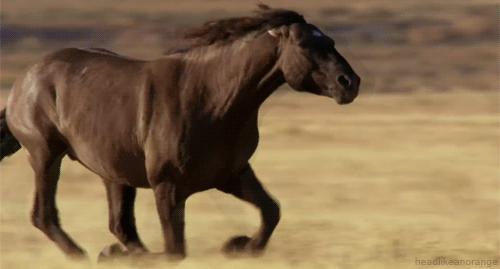